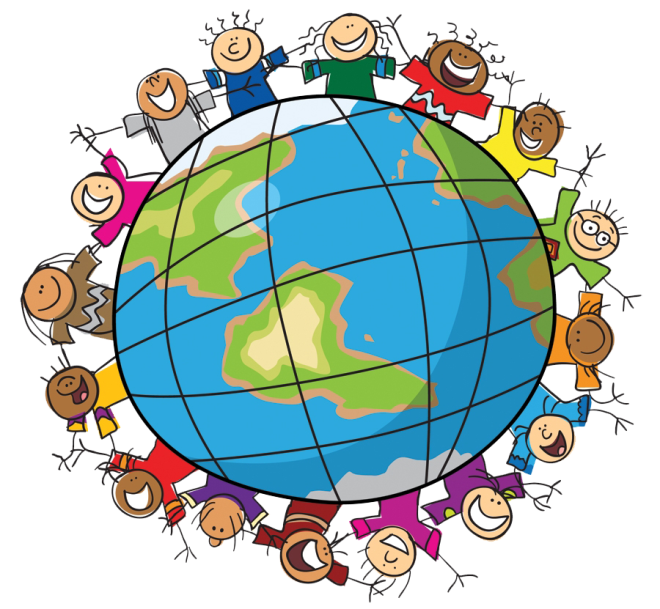 Missions Alive!
Problems Faced by Children Around the World
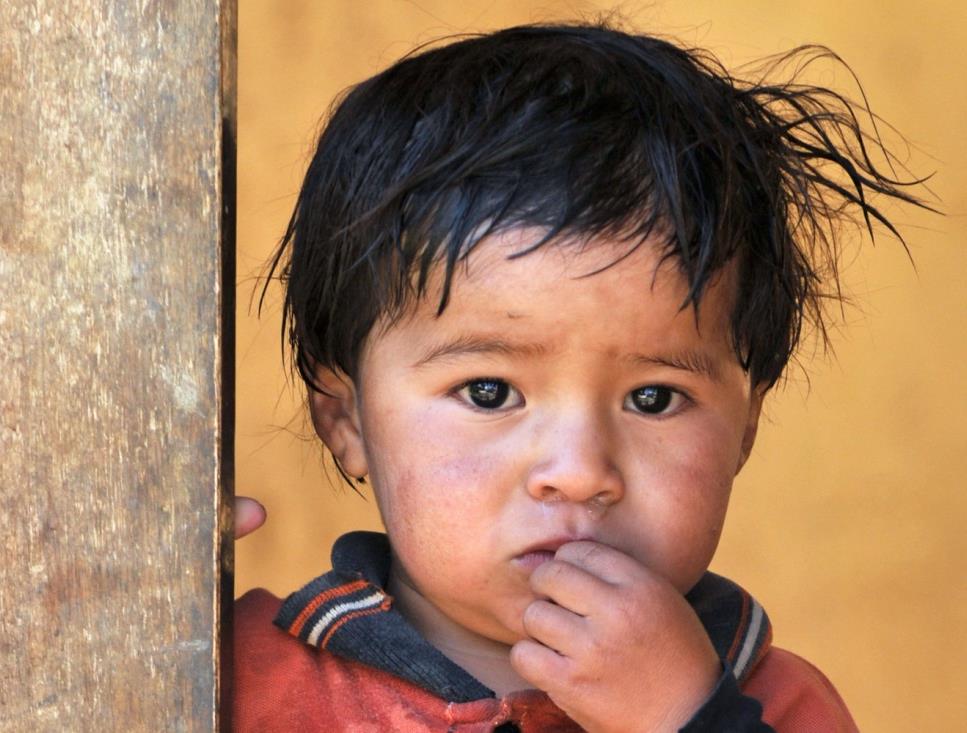 Poverty
Poverty
Worldwide 600 million children live in extreme poverty.
Almost half the world – over 3 billion people – live on less than $2.50 a day.
One out of every four people in the world lives without electricity.
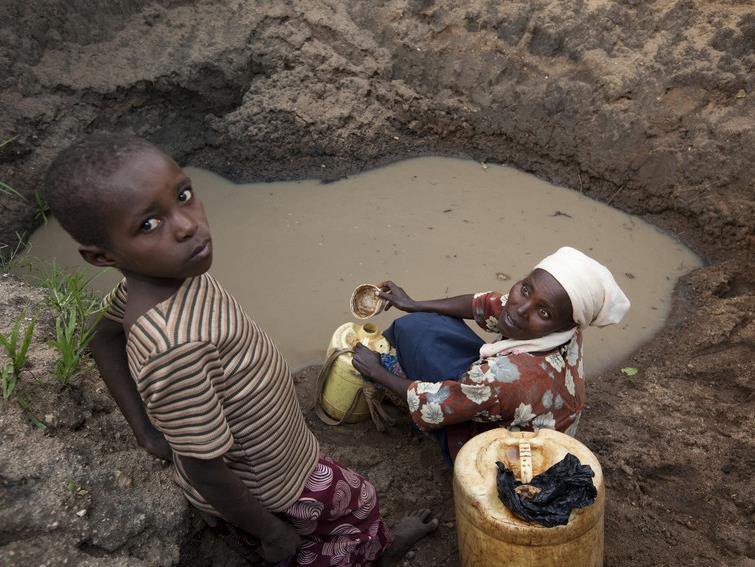 Unsafe Water
Unsafe Water
About one out of eight people in the world do not have clean, safe drinking water. 
Each day more than 6,000 children under age 5 die from diseases spread by unsafe water or lack of sanitation.
Millions of women spend several hours a day collecting water.
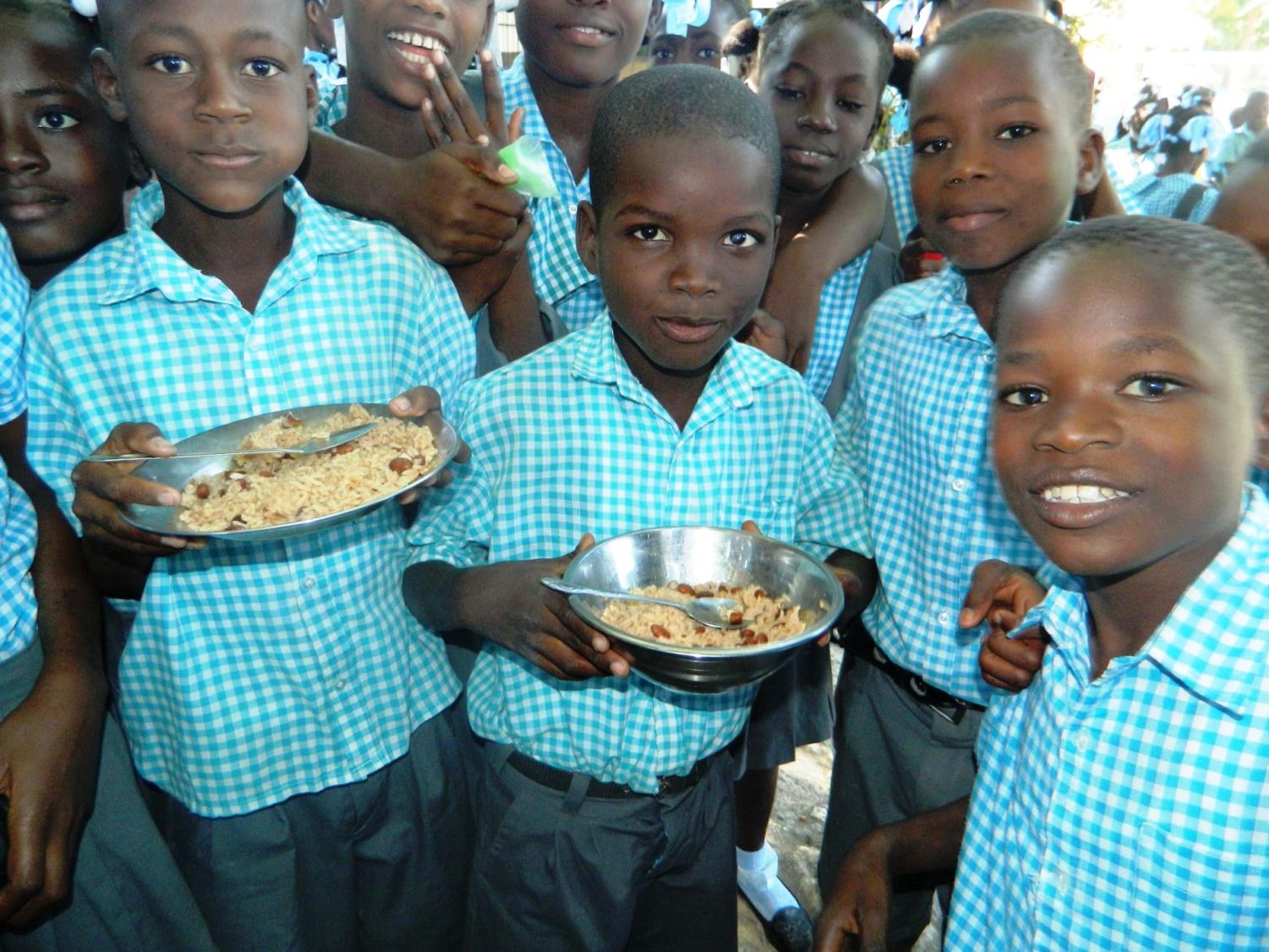 Hunger
Hunger
Malnutrition (not enough to eat or eating the wrong foods) is the world’s most serious health problem.
Malnutrition is the single biggest contributor to child deaths – one child every five seconds.
One in seven people in the world will go to bed hungry tonight.
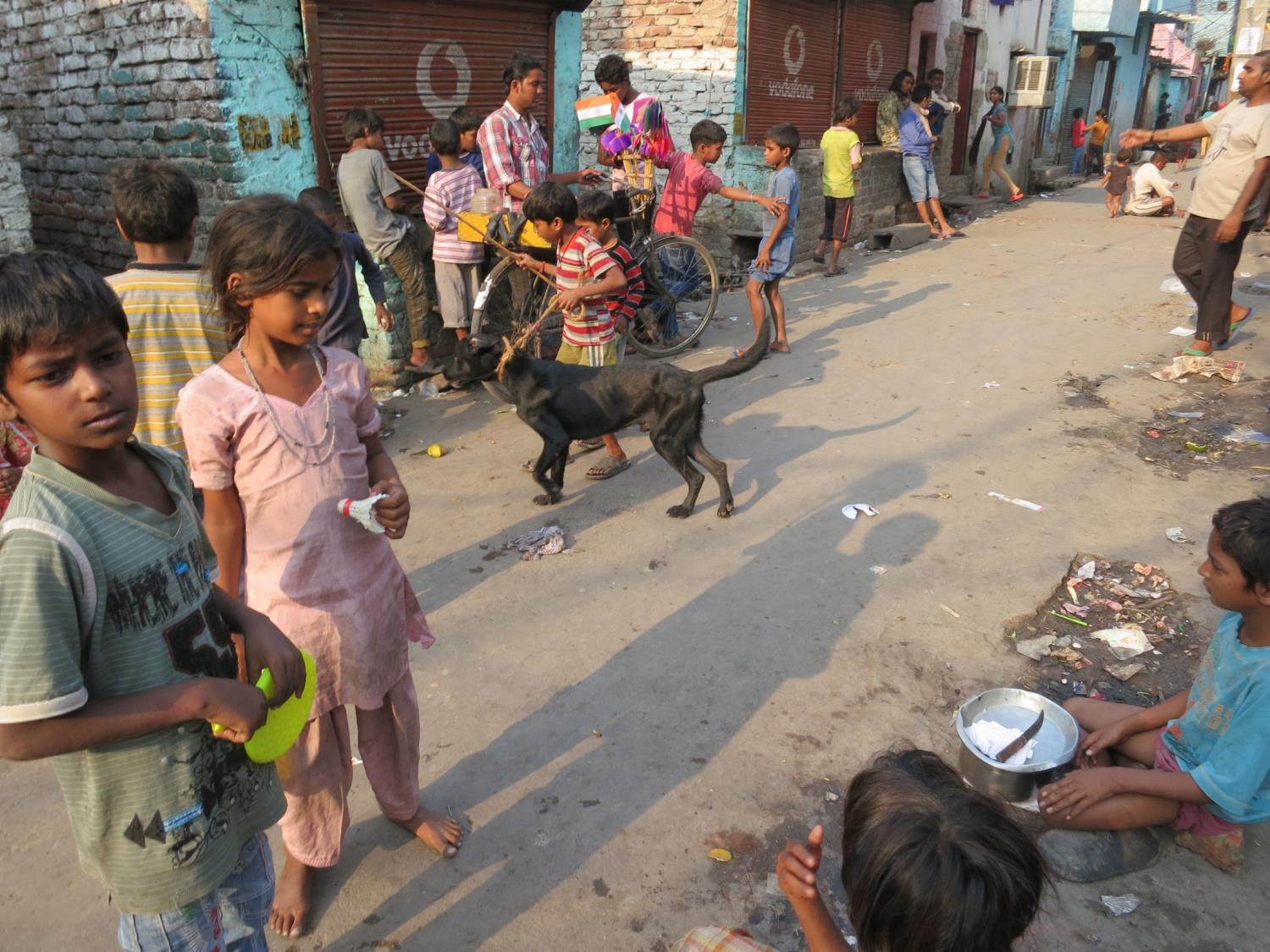 Inadequate Shelter
Inadequate Shelter
Up to 150 million children live on the streets in the world today.
Street children are not necessarily orphans but may have left home because of violence, drug and alcohol abuse, family problems or economic need. 
At least 600 million people – most of them women and children – live in housing that is not safe.
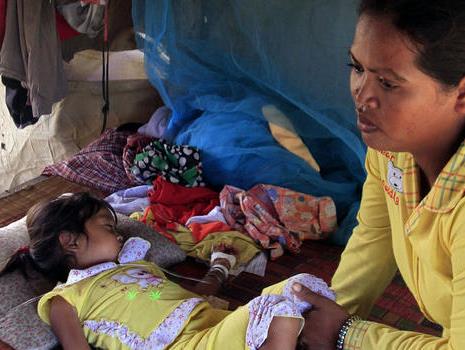 Sickness
Sickness
Every year, over 13 million children under the age of 5 years die from illnesses which could have been avoided or treated.
Over 1/3 of the world population does not have access to the medicines they need. 
Pneumonia and diarrhea kill more children than any other disease.
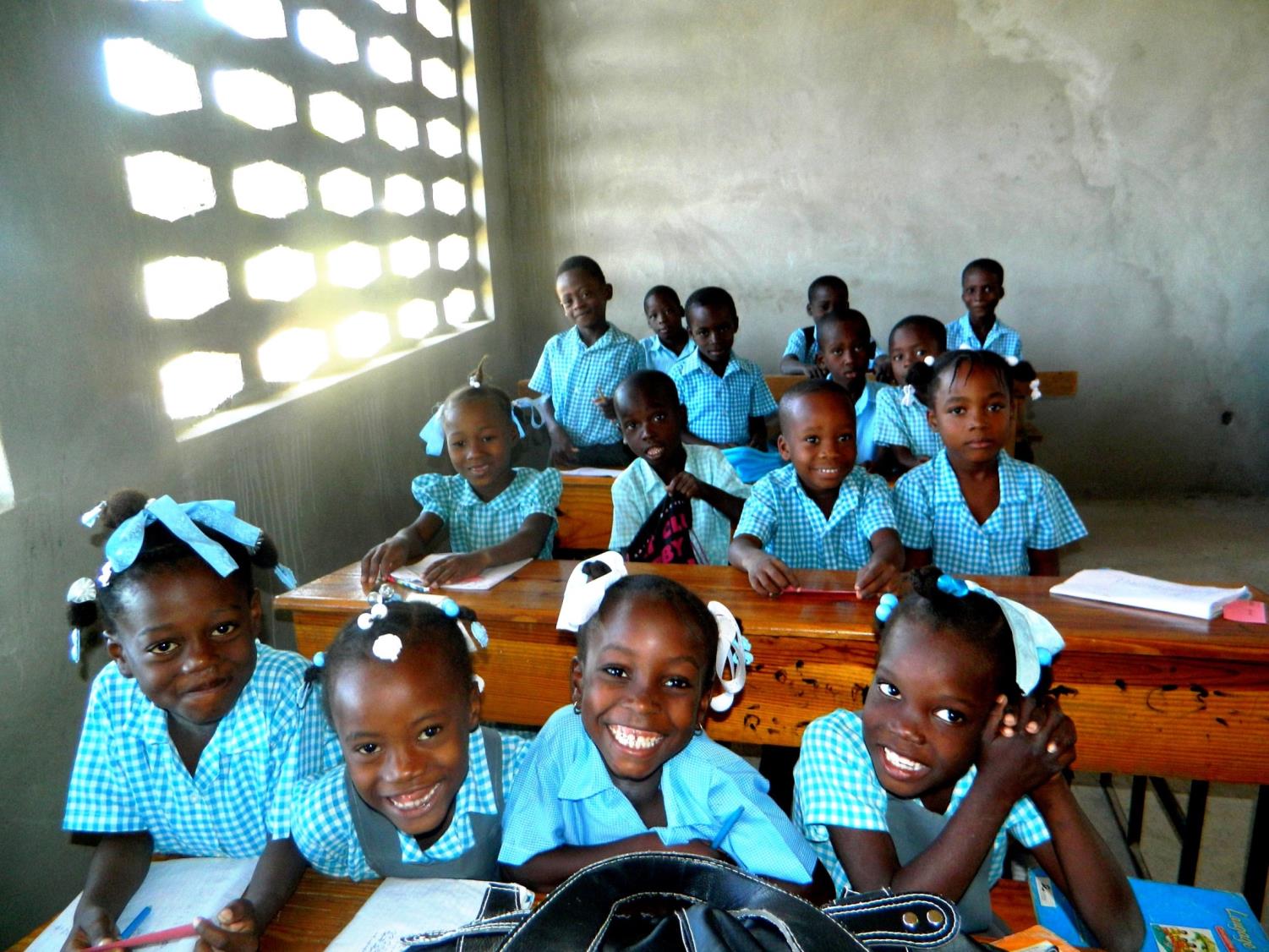 Lack of Education
Lack of Education
Around the world 75 million children – more than half of them girls – have no opportunity to attend primary school.
In many countries families cannot afford to pay school fees or buy uniforms and books.
Nearly 250 million children have to work to help their families and cannot go to school.
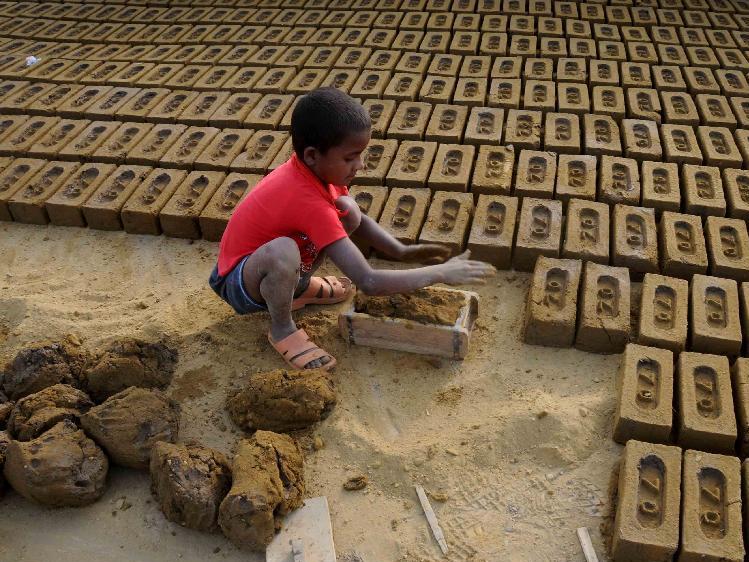 Child Labor
Child Labor
Child labor is work that harms children or keeps them from attending school. 
Underage children work at all sorts of jobs around the world usually because they are extremely poor.
There are 218 million child laborers around the world.
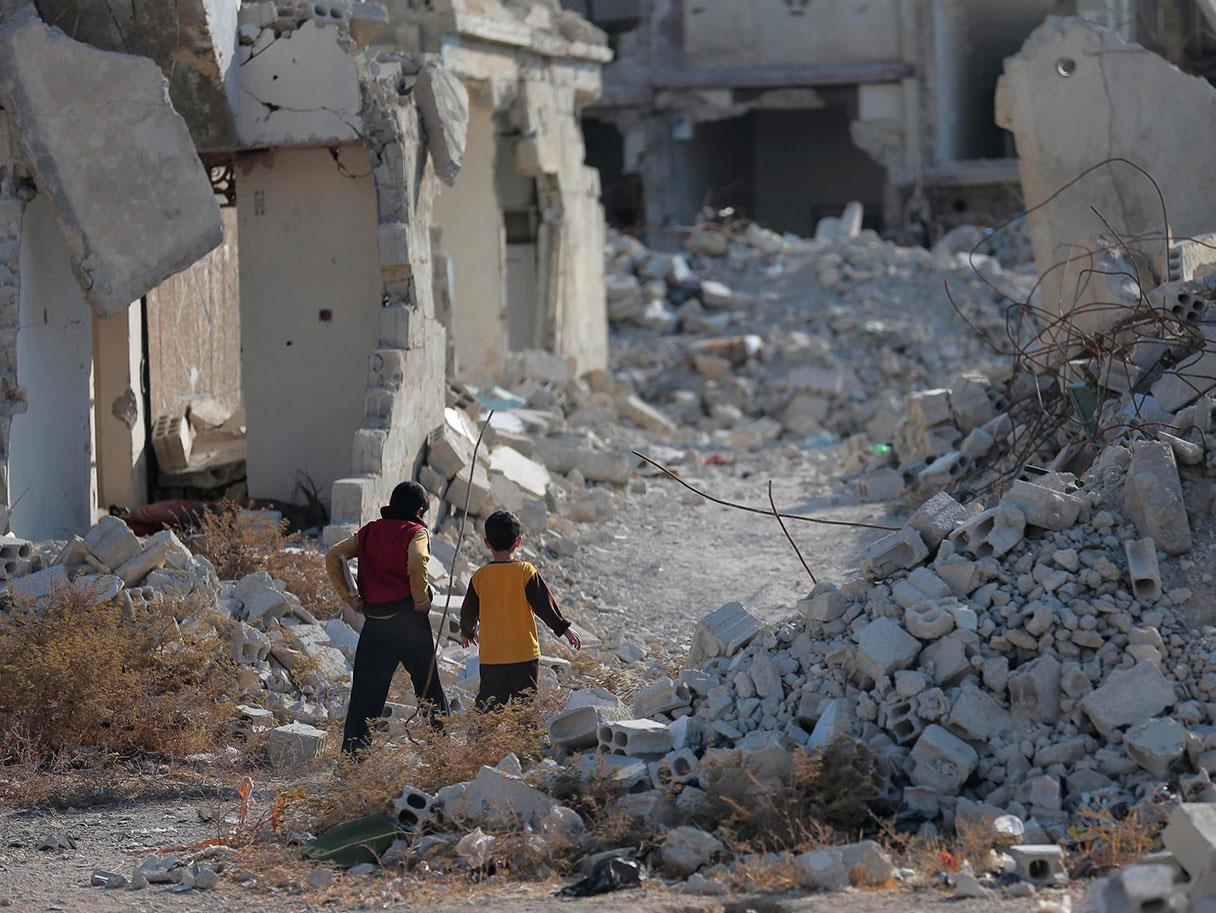 War
War
Millions of children have been killed or injured in wars over the last ten years.
250,000 children have been forced to participate in fighting in the last 10 years.
More than 1 million children have been orphaned or separated from their parents.